Unit 11: Johnson1963-1969
EQ: What social programs were enacted in the 1960’s to address inequalities and injustices in the U.S? What civil rights figures and groups emerged in the 1960’s?
From Vice President to President 1963
Lyndon B. Johnson was sworn in as president after the death of JFK in 1963.
Johnson continued Kennedy’s plans to fight poverty and improve programs for the poor.
Johnson won re-election in 1964 against conservative, Barry Goldwater
61% of the popular vote
Won all but 6 states
Johnsons Domestic Focus
He worked to create the “Great Society”. It addressed concerns over:
Education
Health and welfare
Environment
Poverty
Civil Rights
Great Society
More than 60 programs initiated between in 1965 and 1968.
Medicare and Medicaid were included in Johnson’s programs for the poor and elderly.
The Civil Rights Act of 1964 and the Voting Rights Act of 1965 barred many discriminatory practices.
Department of Housing and Urban Development was established to improve city life.
The Immigration Act of 1965 allowed immigrants from a wider area around the world
Health and Welfare
Medicare (1965) – established a comprehensive health insurance program for all senior citizens; financed through the Social Security system.
Medicaid (1965) – provided health and medical assistance to low-income families; funded through federal and state governments.
Child Nutrition Act (1966) – established a school breakfast program and expanded the school lunch and milk programs to improve nutrition.
Education
Elementary and Secondary Education Act (1965) – targeted aid to students and funded related activities such as adult education and education consulting 
Was later amended and no known as the “No Child Left behind Act of 2001”.
 Higher Education Act (1965) – supported college tuition scholarships, student loans, and work-study programs for low and middle income students
Reauthorized and amended in 2008 to become the “Higher Education Opportunity Act”
The War on Poverty
Office of Economic Opportunity (1964) – oversaw many programs to improve life in inner cities, including Job Corps, an education and job training program for at-risk youth.
Today each state has its own Office of Economic Opportunity
Housing and Urban Development Act (1965) – established new housing subsidy programs and made federal loans and public housing grants easier to obtain.
Demonstration Cities and Metropolitan Development Act (1966) – revitalized urban areas through a variety of social and economic programs.
Consumer and Environmental Protection
Clean Air Act (1963) and Water Quality Act (1965) – supported development of standards and goals for water and air quality.
Both have been amended since 1965
Highway Safety Act (1966) – Improved federal, state, and local coordination and created straining standers for emergency medical technicians.
Fair Packaging and Labeling Act (1966) – required all consumer products to have true informative labels
Civil Rights Reviewed
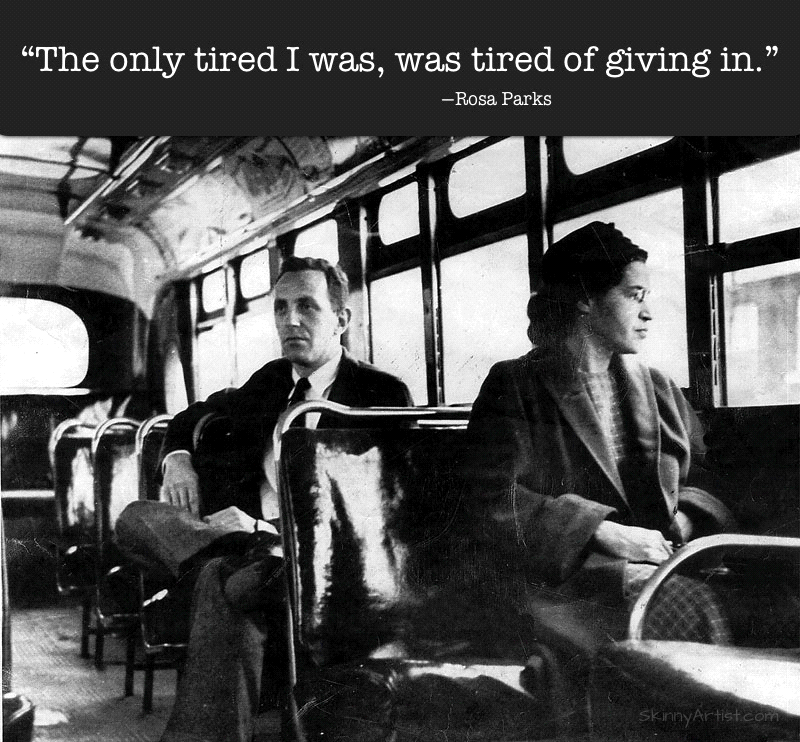 It all started with Rosa Parks and the Montgomery Bus Boycott Dec 5, 1955 – Dec 20, 1956
The “Plessy v. Ferguson-1896” Supreme Court case legalized segregation and in fact discrimination.
Brown v. Board of Education of 1954 was the first victory in the Civil Rights Movement- it cancelled Plessy.
The NAACP becomes the legal arm for the Civil Rights Movement.
Martin Luther King
He was a southern Baptist minister
Organized the Montgomery Bus boycott
Started the SCLC-Southern Christian Leadership Conference.
Worked to gain civil rights and voting rights for African Americans.
Urged non violent civil disobedience and protest to gain rights.
Organized the “March on Washington” 8-28-63, where he gave his “I have a dream” speech https://www.youtube.com/watch?v=3vDWWy4CMhE
MLK was assassinated 4-4-1968 in Memphis, Tn. *James Earl Ray
Last Speech “Mountaintop” https://www.youtube.com/watch?v=Oehry1JC9Rk
Civil Rights of the 1960’s
Freedom Riders (CORE)1961-bus rides through the South to end discrimination
Civil Rights Act 1964-banned discrimination, & Jim Crow laws
Selma, AL. protest for voting rights 1965. “The Selma March”  led by MLK
https://www.youtube.com/watch?v=x6t7vVTxaic
Voting Rights Act of 1965-banned literacy tests and discrimination in voting
24th Amendment-eliminated poll tax
The Civil Rights Movement of the 1960’s brought an end to most discrimination against African Americans.
Black Civil Rights Groups
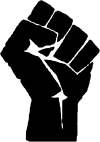 Nation of Islam - an African American political and religious movement, founded in Detroit, Michigan, United States, by Wallace D. Fard Muhammad on July 4, 1930
The Black Panthers also known as the Black Panther Party, was a political organization founded in 1966 by Huey Newton and Bobby Seale to challenge police brutality against the African American community.
Militant civil rights group of the 60’s, 70’s, and early 80’s
core practice was its armed citizens' patrols to monitor the behavior of officers of the Oakland Police Department and challenge police brutality in Oakland, California
Spread from the Oakland-San Francisco Bay Area to New York, Chicago, Los Angeles, Seattle, and Philadelphia
members were involved in many fatal firefights with police
Malcom X
Joined the Nation of Islam after leading an early life of crime and eventually became the second most prominent leader.
He expressed the pent-up anger, frustration, and bitterness of African Americans during the major phase of the civil rights movement from 1955 to 1965..
He urged his followers to defend themselves “by any means necessary” – a quote of his that led many to believe he was a racist who advocated for violence
Over time tensions grew between Malcom and the Nation of Islam leader and he was assassinated in New York, NY in 1965.
However, his legacy lived on and in his death he became a martyr for the African American civil rights movement.